Home Assistant AC control
Preda Mihai Alexandru
Project goal
Develop remote control functionality for air conditioning (AC) units from within the home
Seamlessly integrate AC units into the current home automation system.
Implement an infrared (IR) controller to facilitate future interactions with additional IR-enabled devices.
The infrastructure
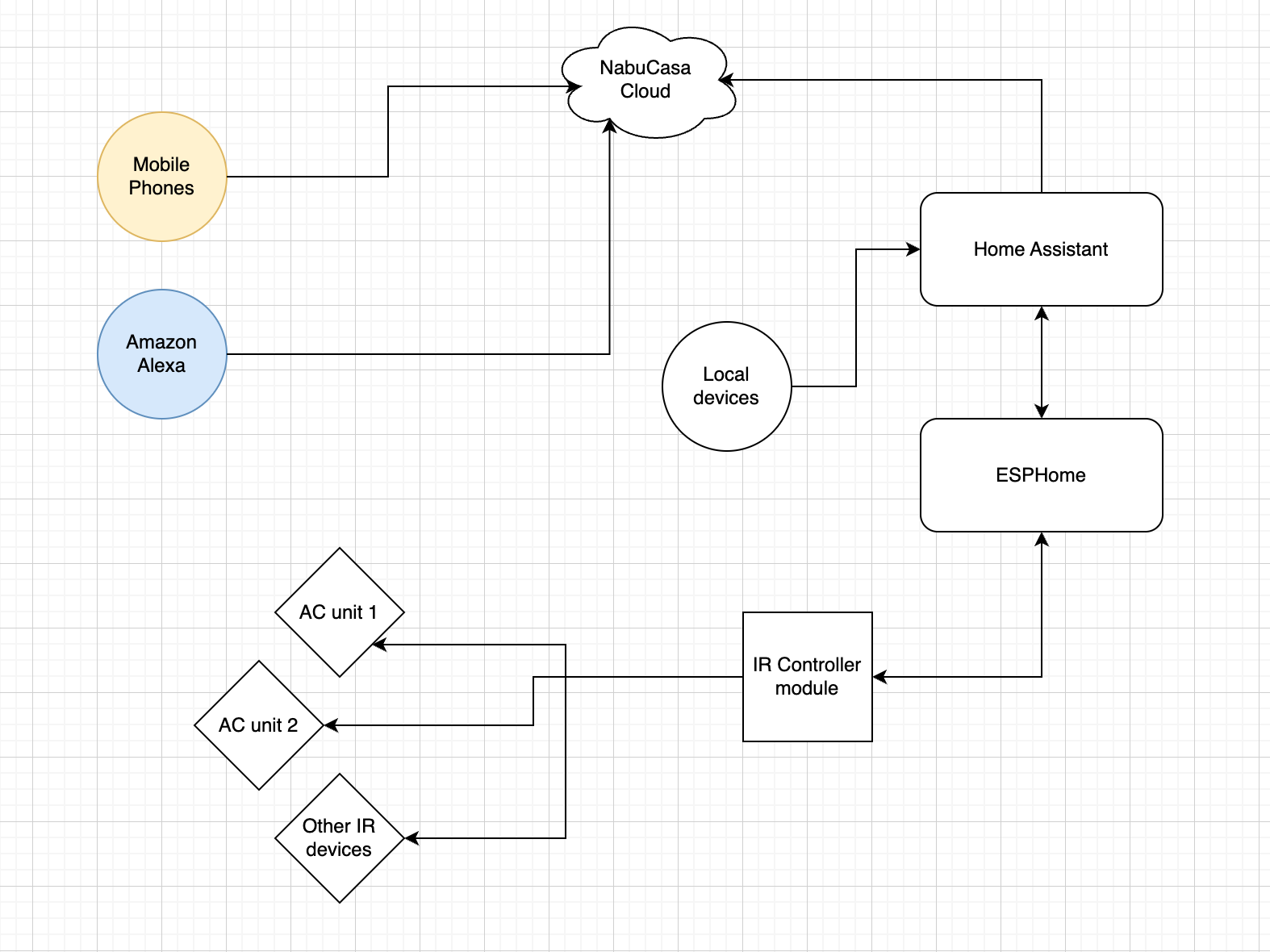 ESP32-C3
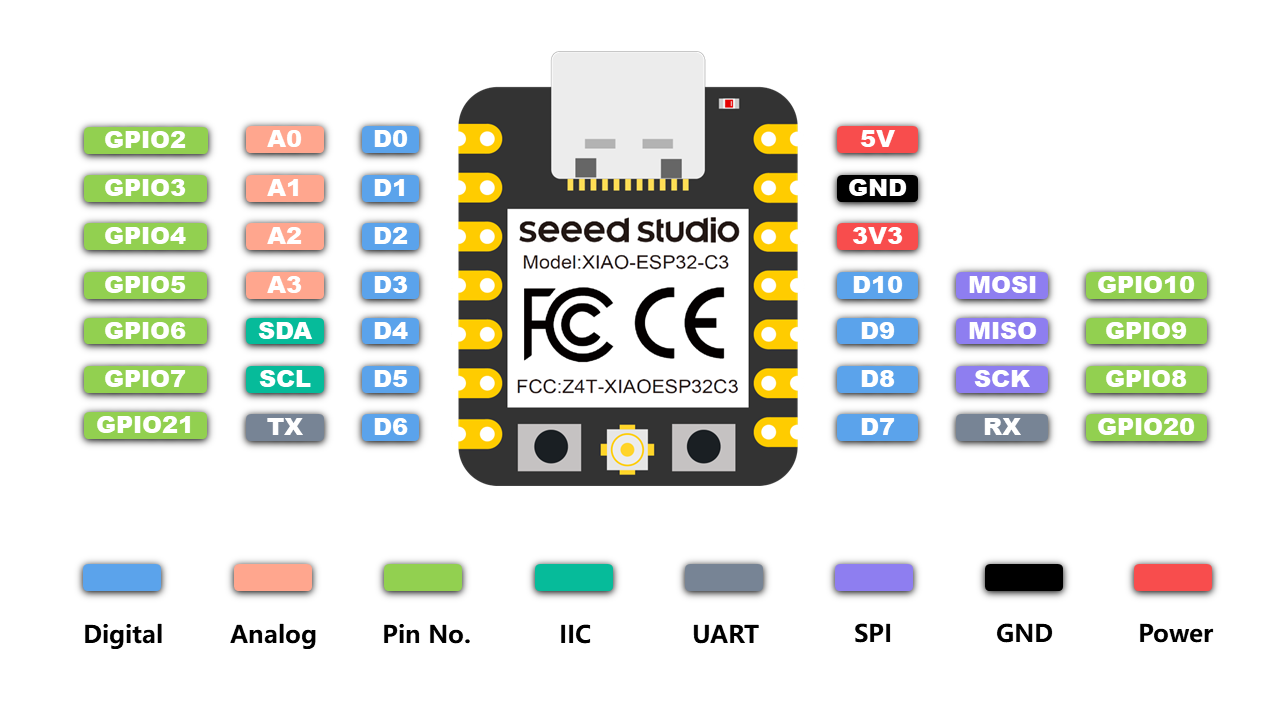 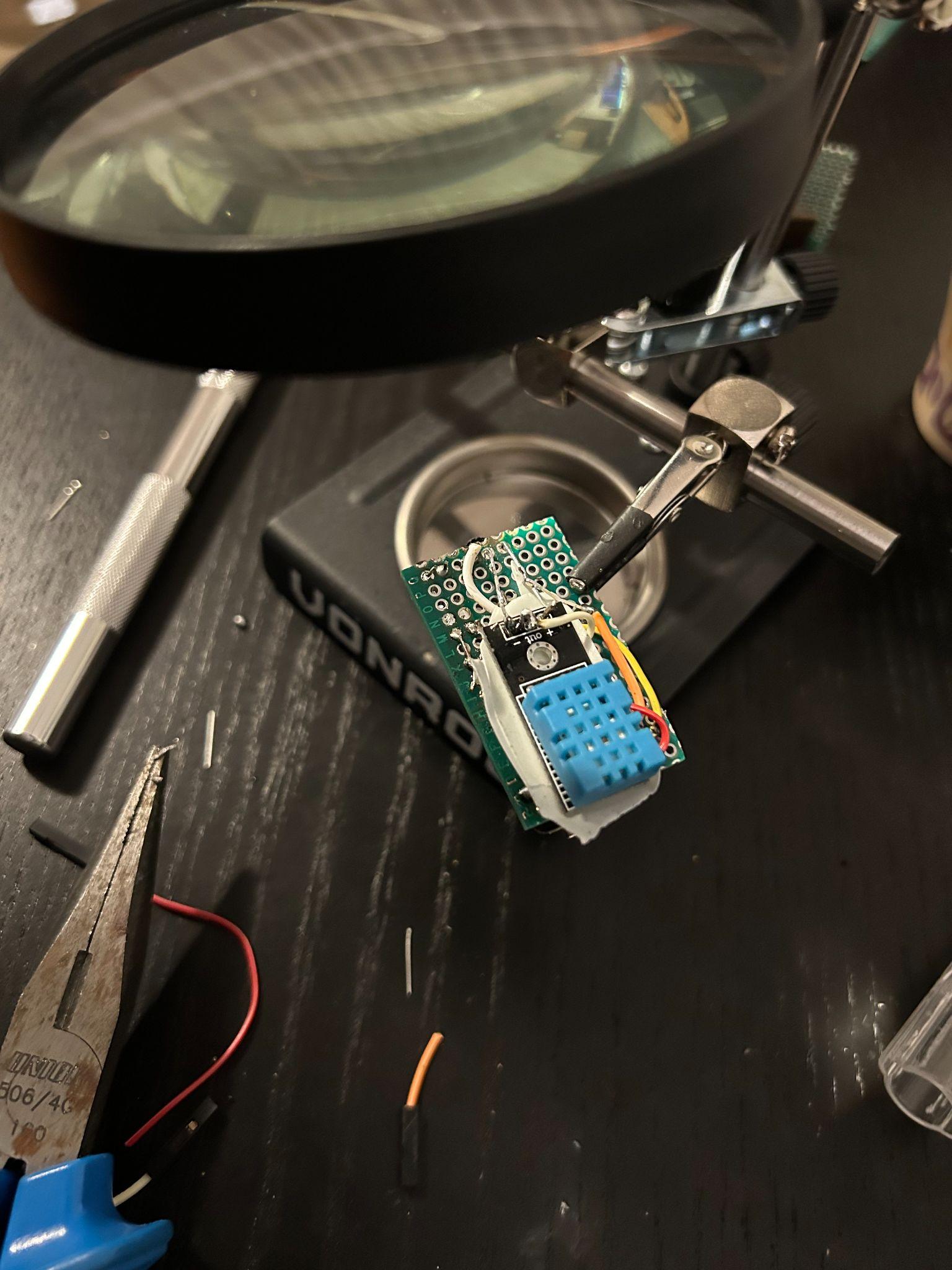 ESPHome IR Controller
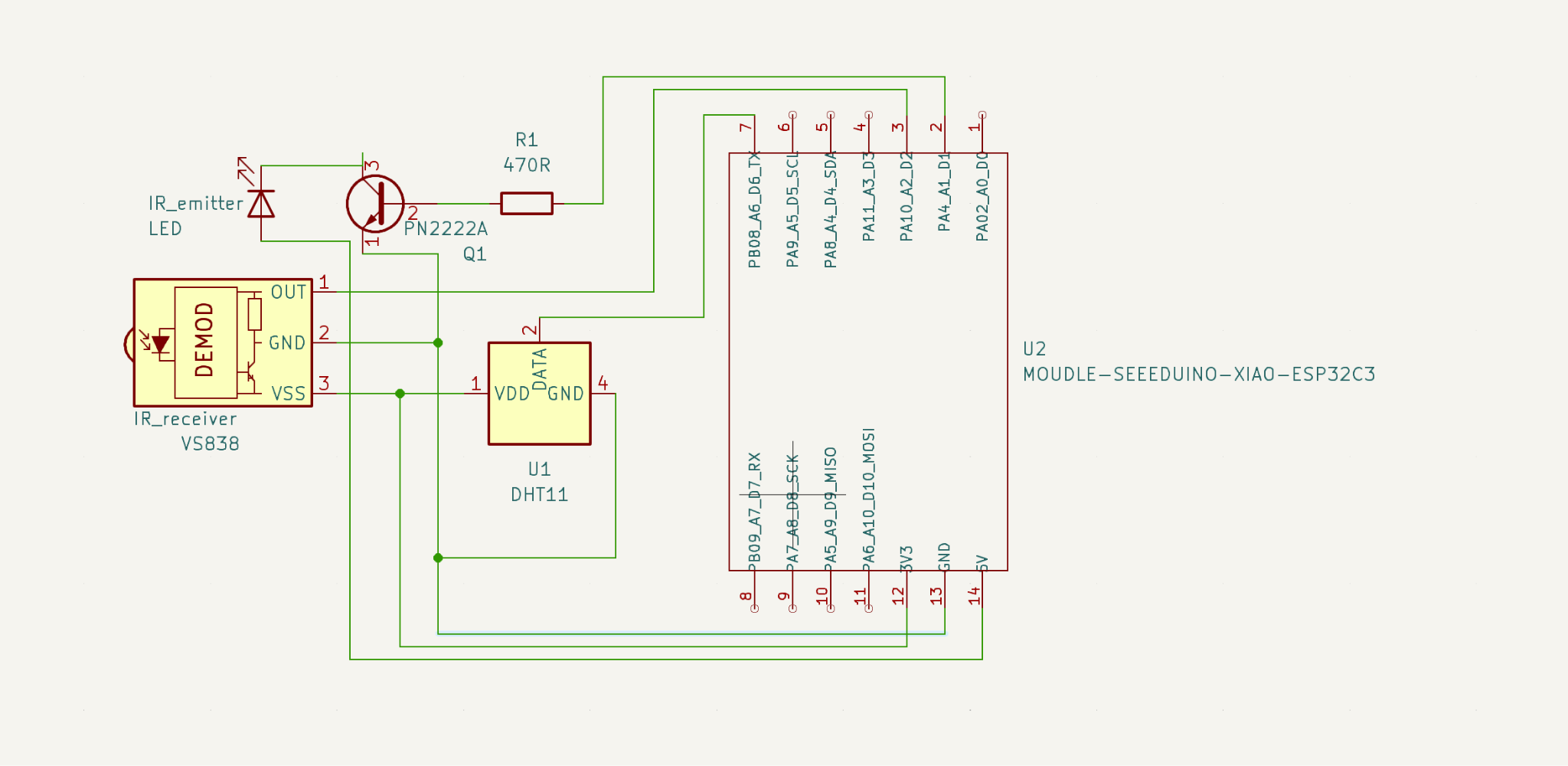 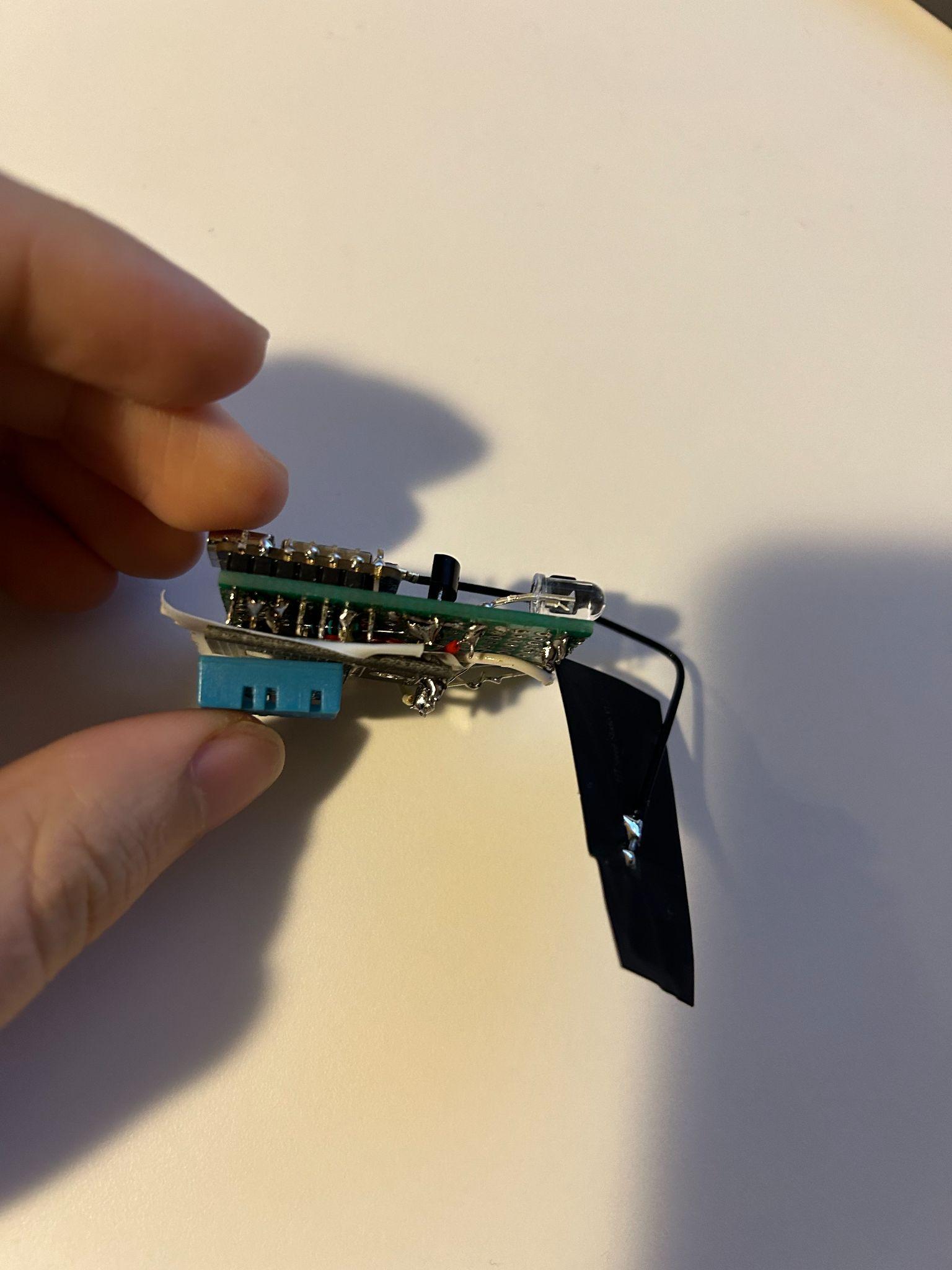 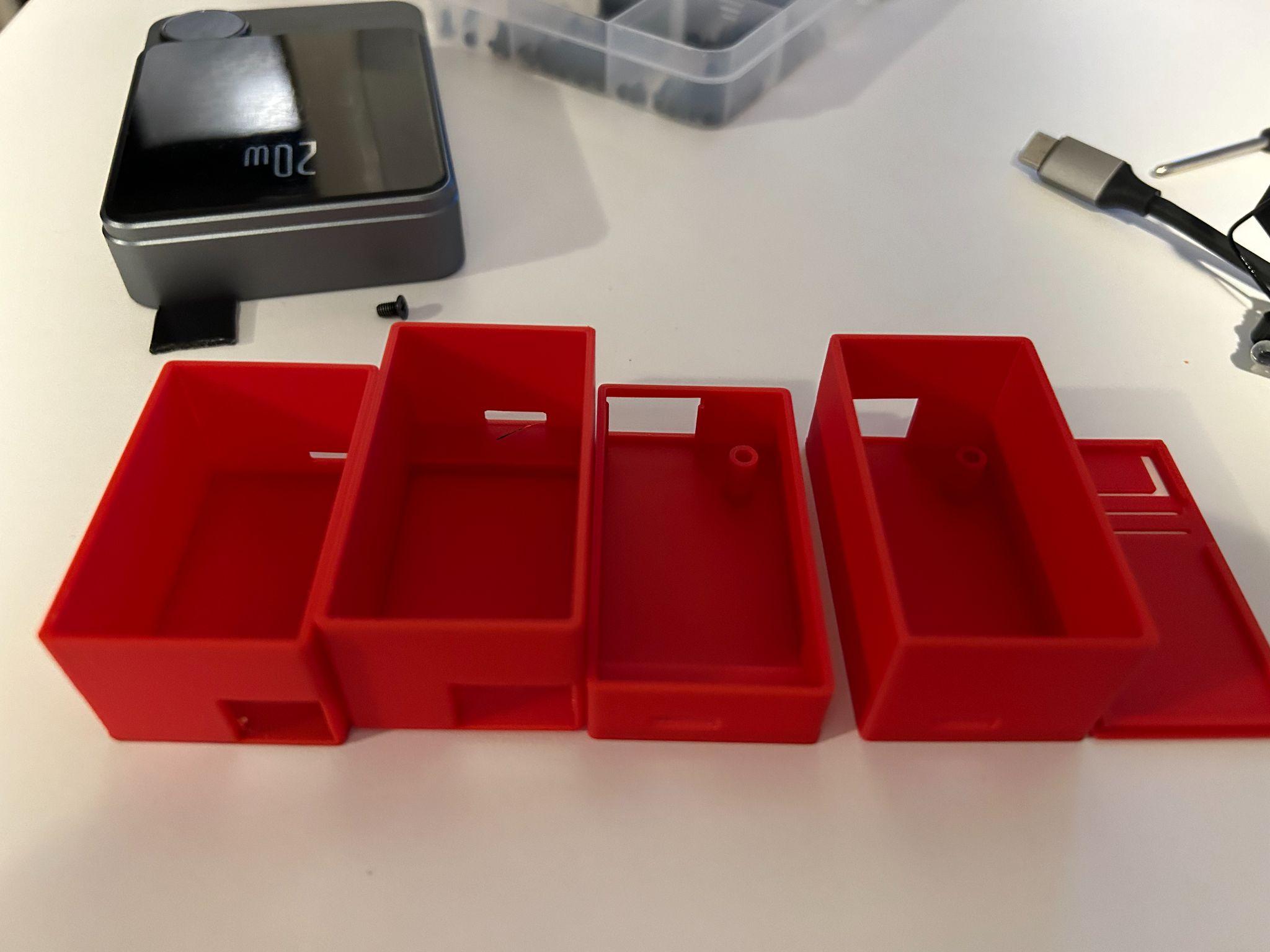 Enclosure
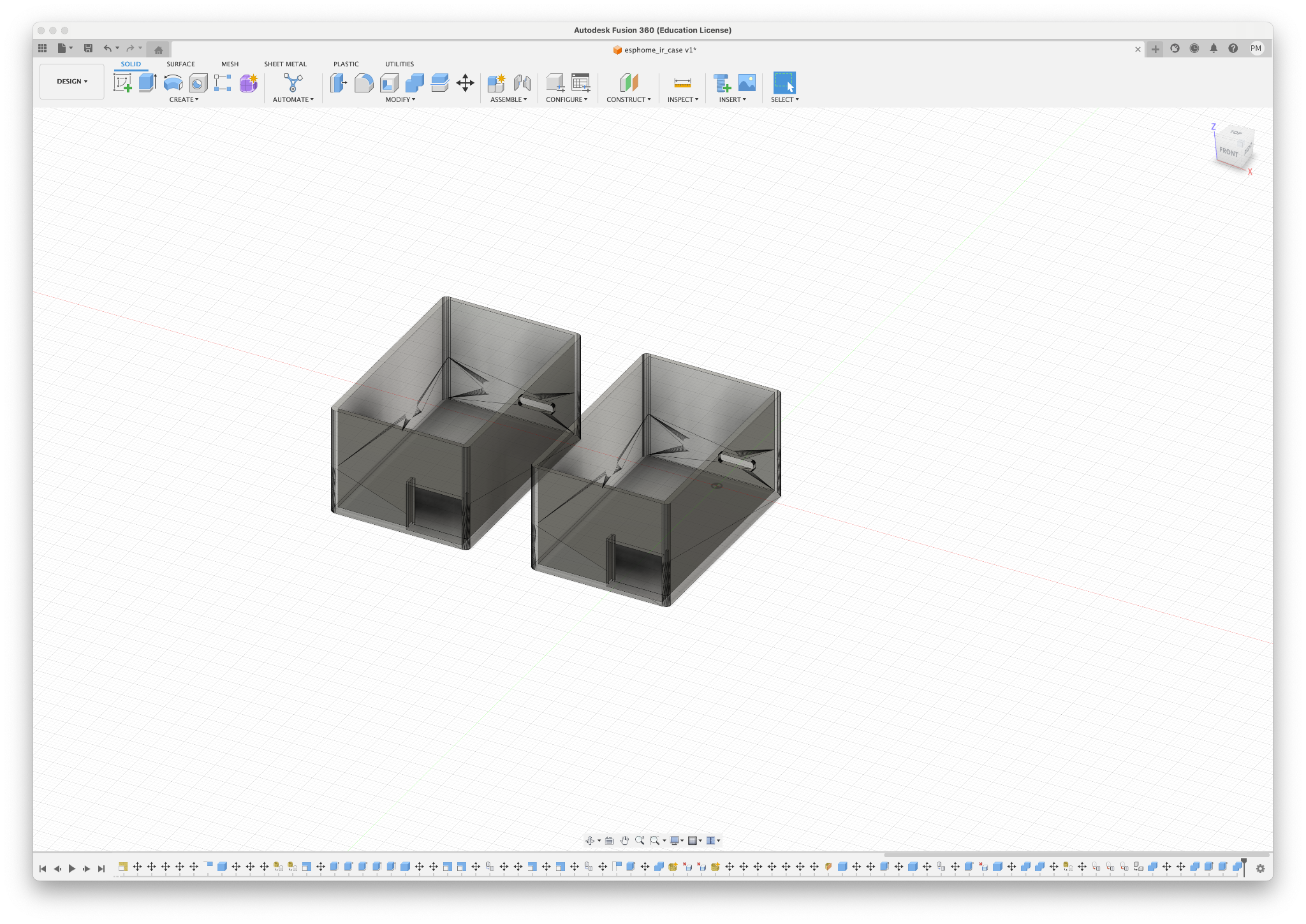 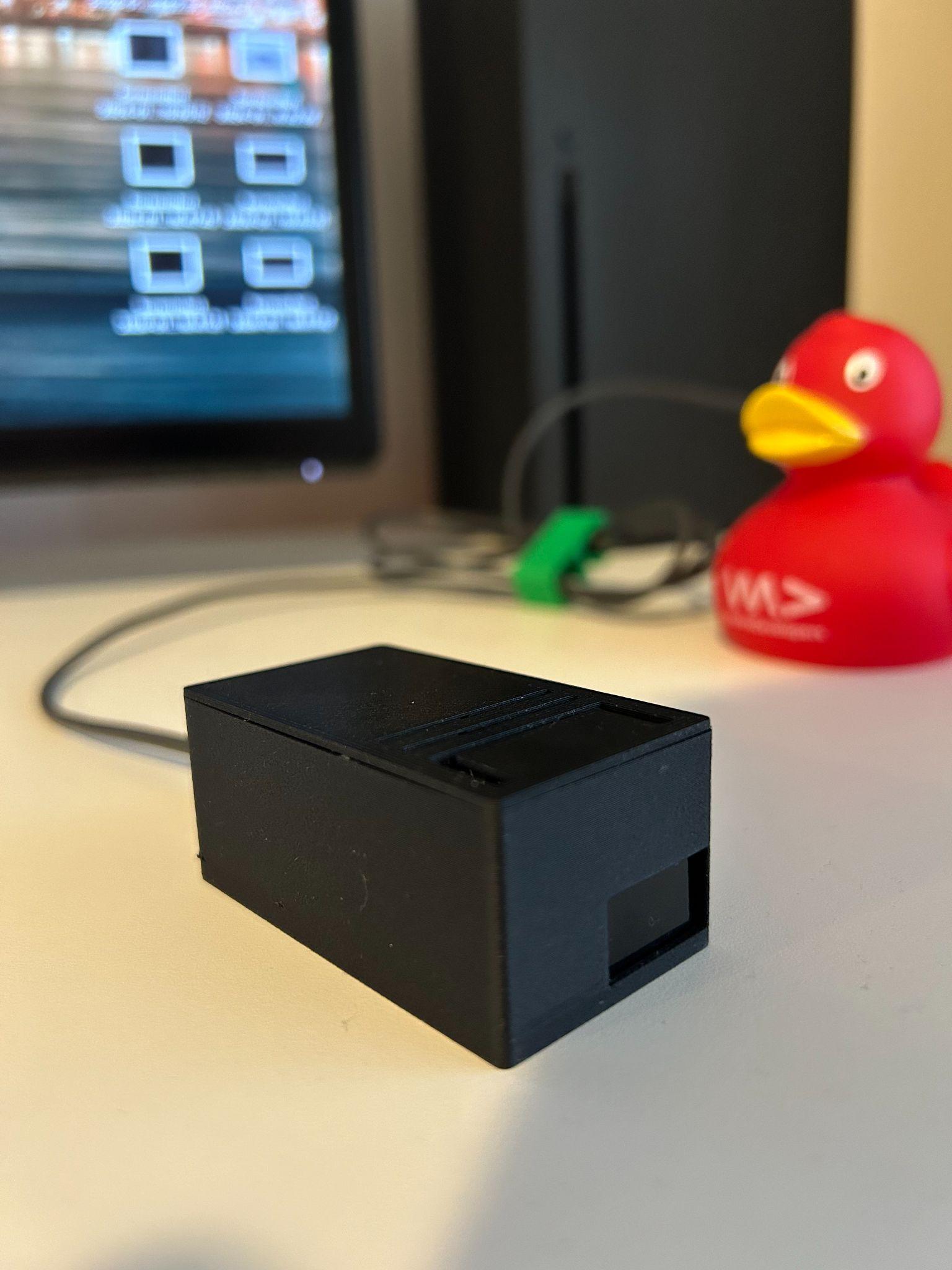 Enclosure
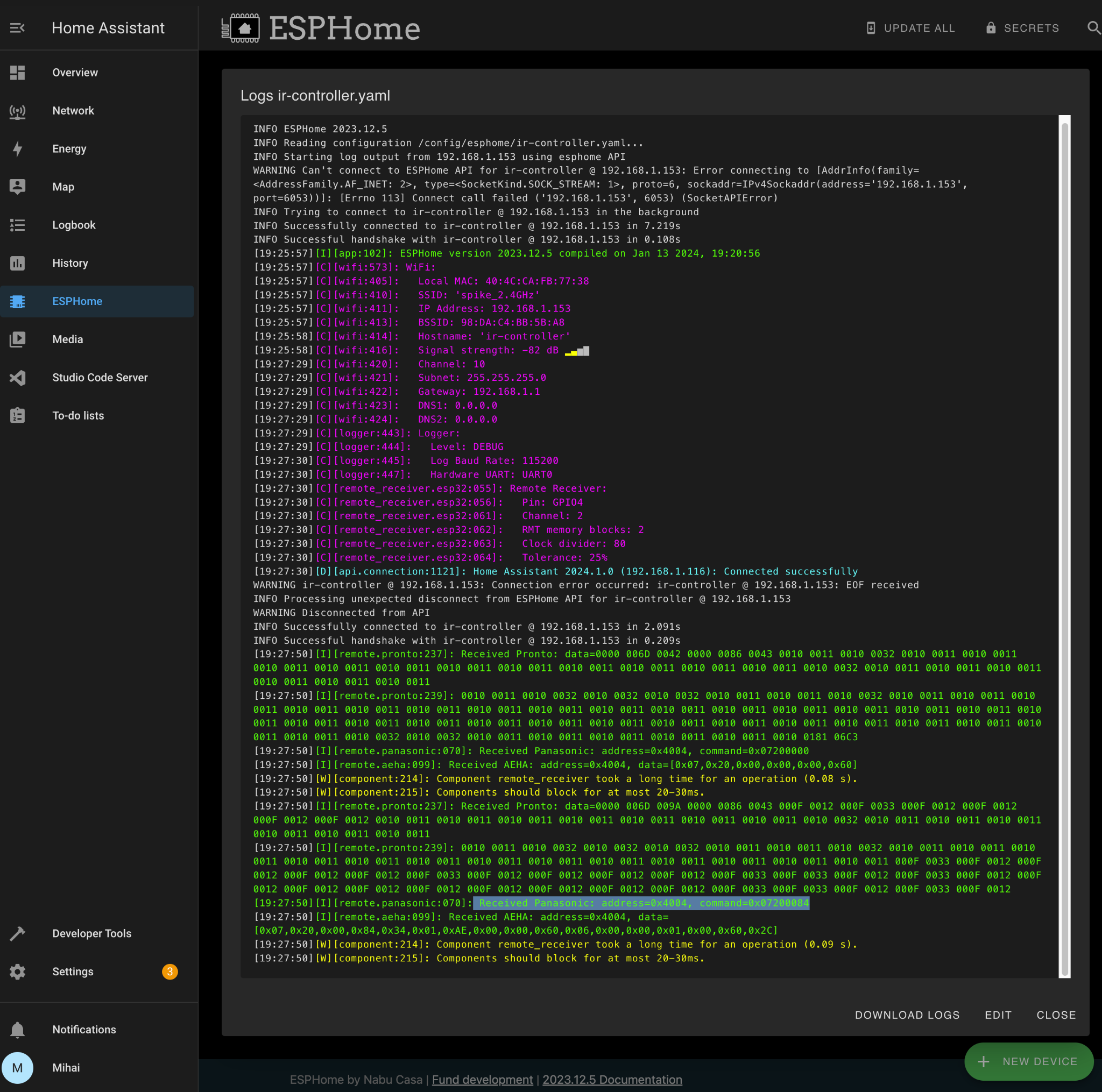 IR signals
AC in Home Assistant
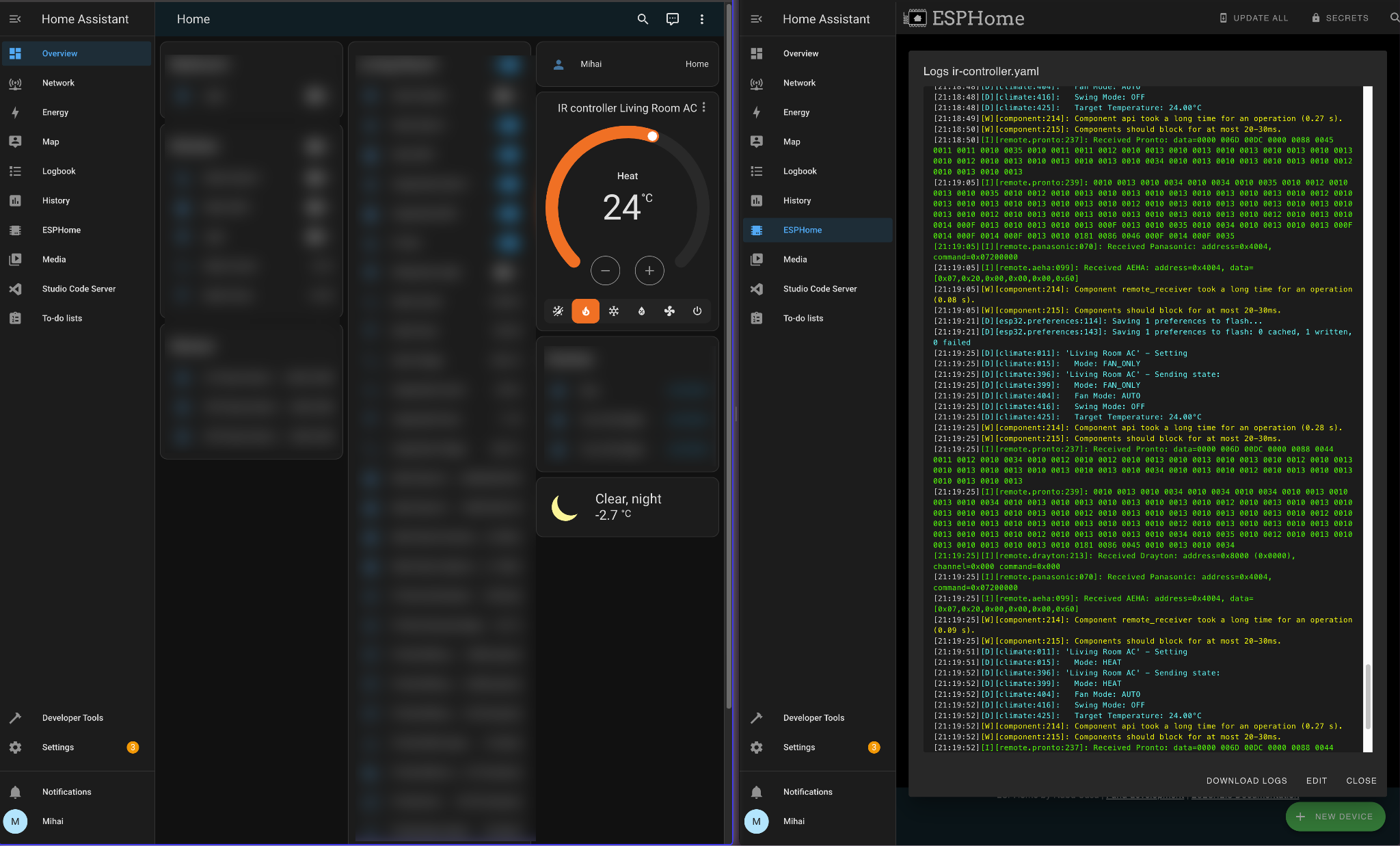 Thank you